ОТЧЕТ 

ОТДЕЛА УПРАВЛЕНИЯ МУНИЦИПАЛЬНЫМ ИМУЩЕСТВОМ  И ЗАКУПОК 

за 2017
Жилищный фонд
Казна ГП «Город Медынь»
Казна МР Медынский район»
130 квартир – 5180 м2
9 квартир – 411 м2
НАЙМ
6,5 рублей за 1 м2
Задолженность (2015-2016гг)
260 950
Начислено (2017 г)
404 040
Оплачено (2017г)
181 320
На ремонт 1 500 000 рублей
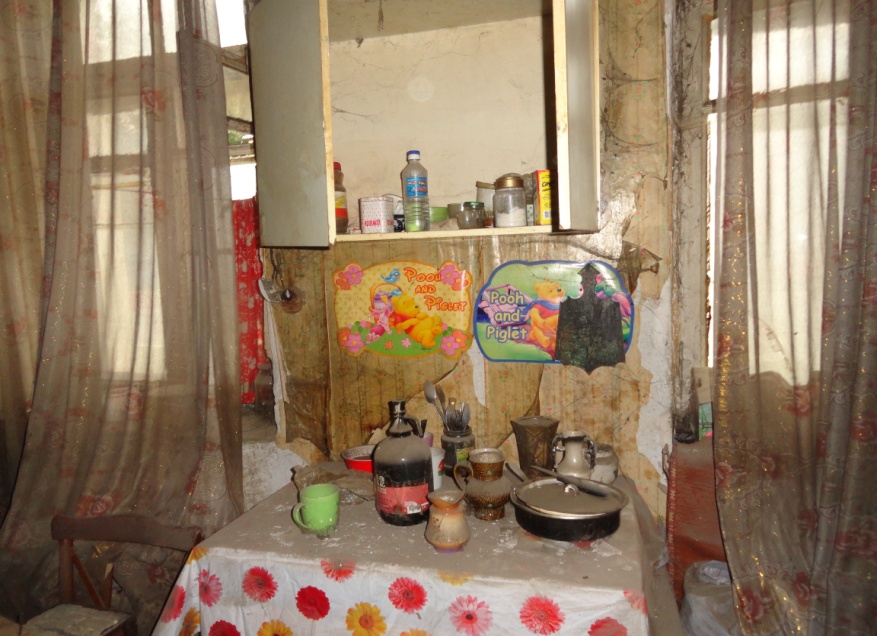 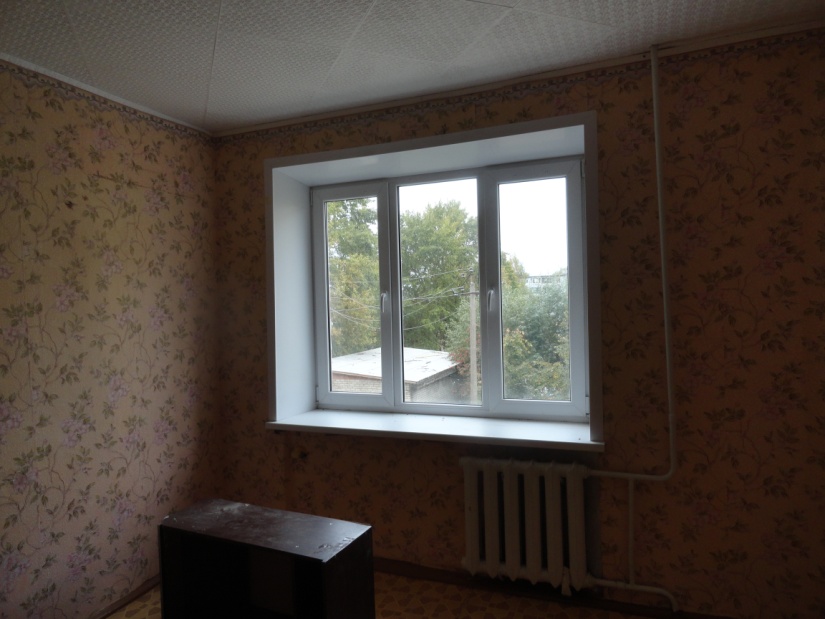 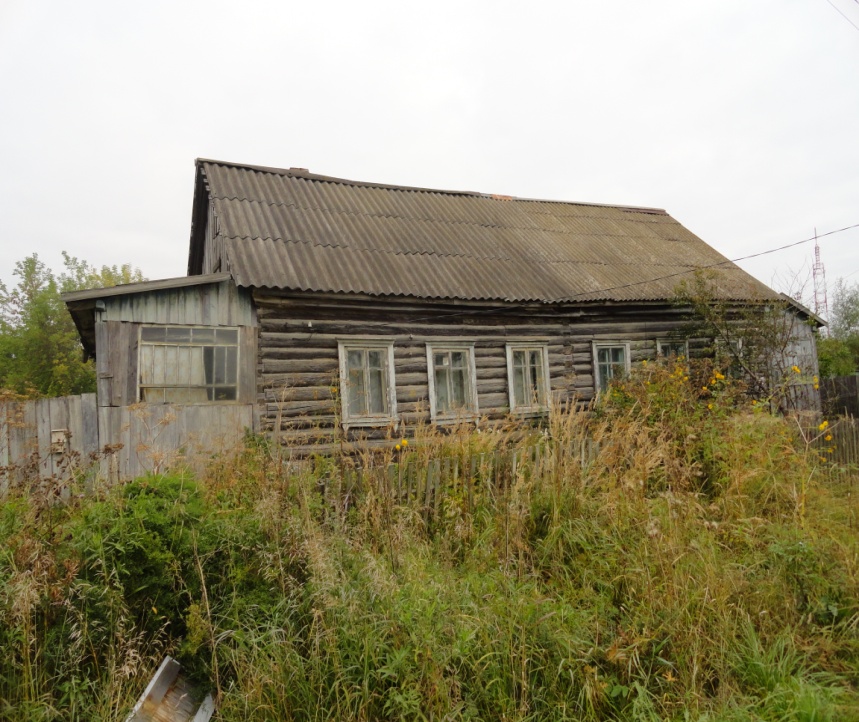 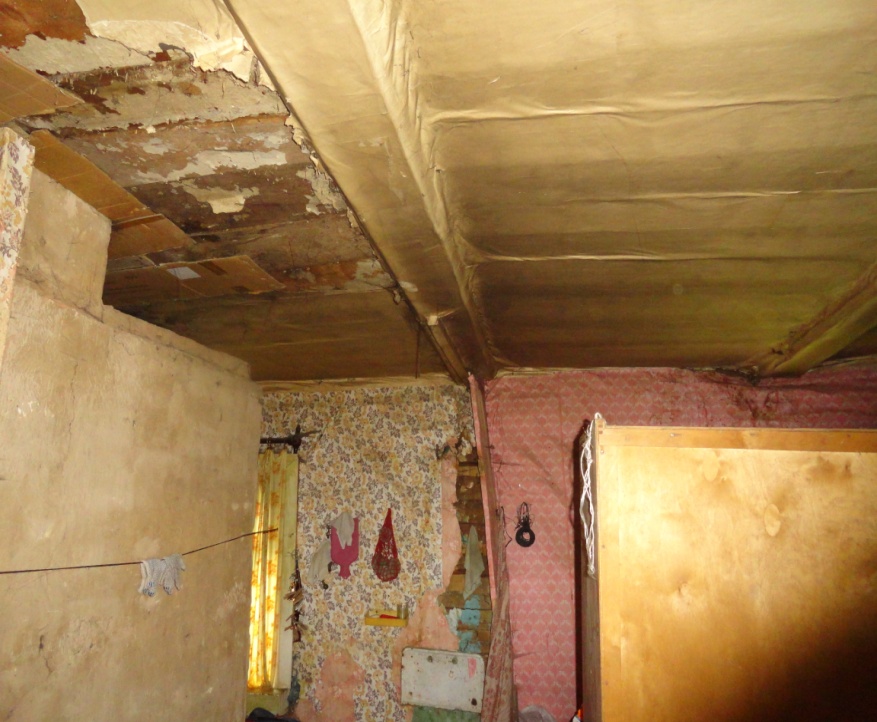 Бесхозяйное имущество
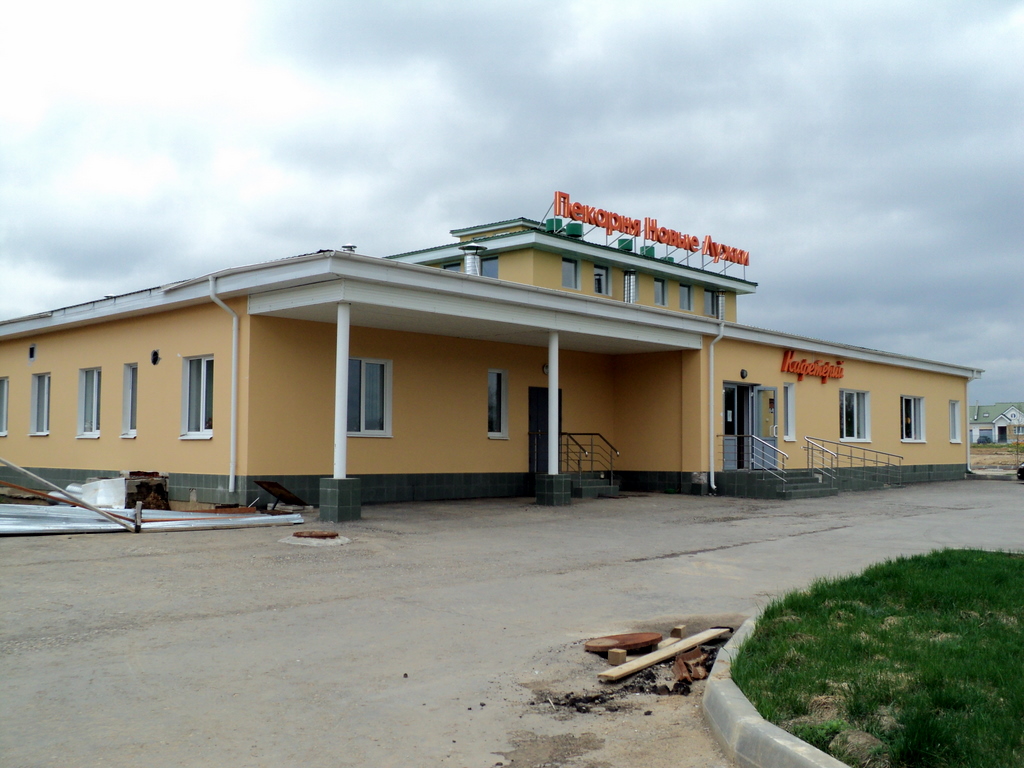 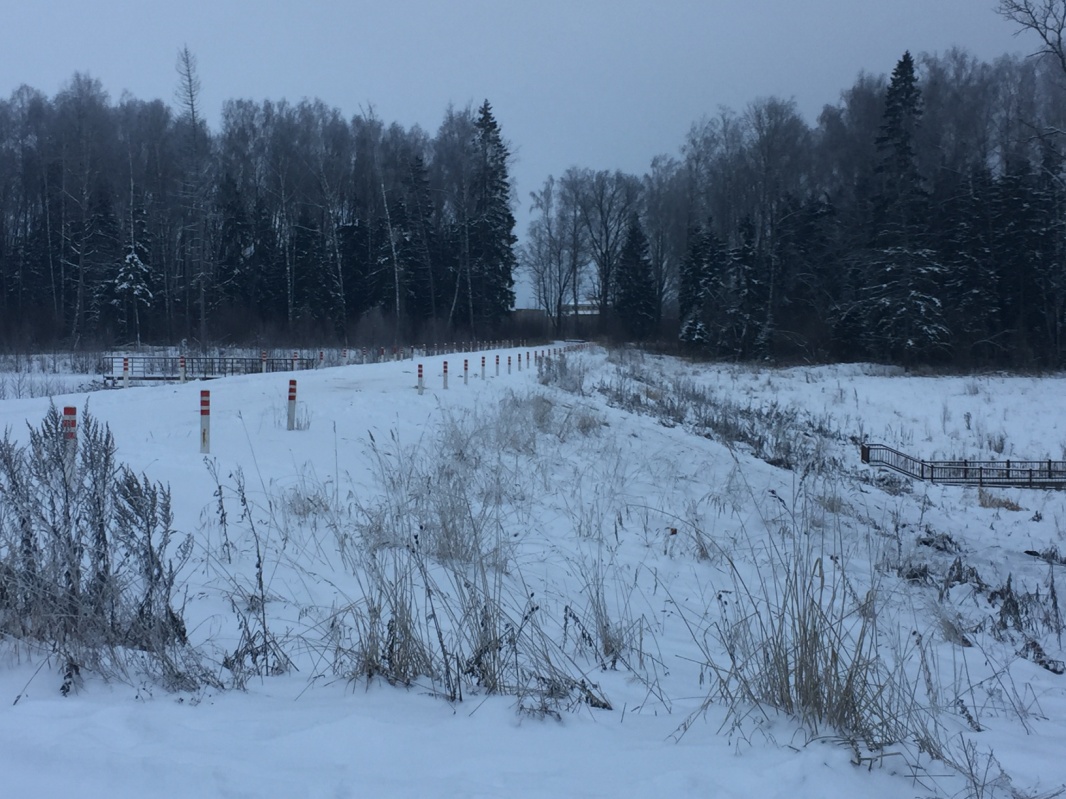 Объекты социальной инфраструктуры
Водоснабжение -11 объектов
Газоснабжение – 9 объектов
Электроснабжение –16объектов
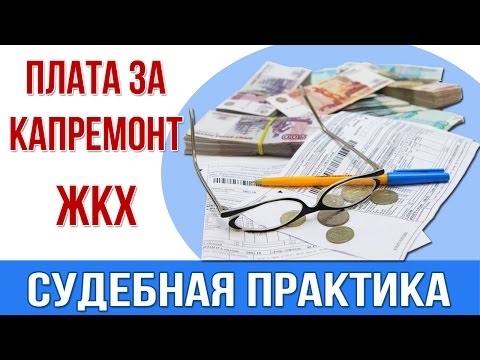 Судебные приказы о взыскании задолженности
145
Взыскано с граждан
1 315 300 рублей
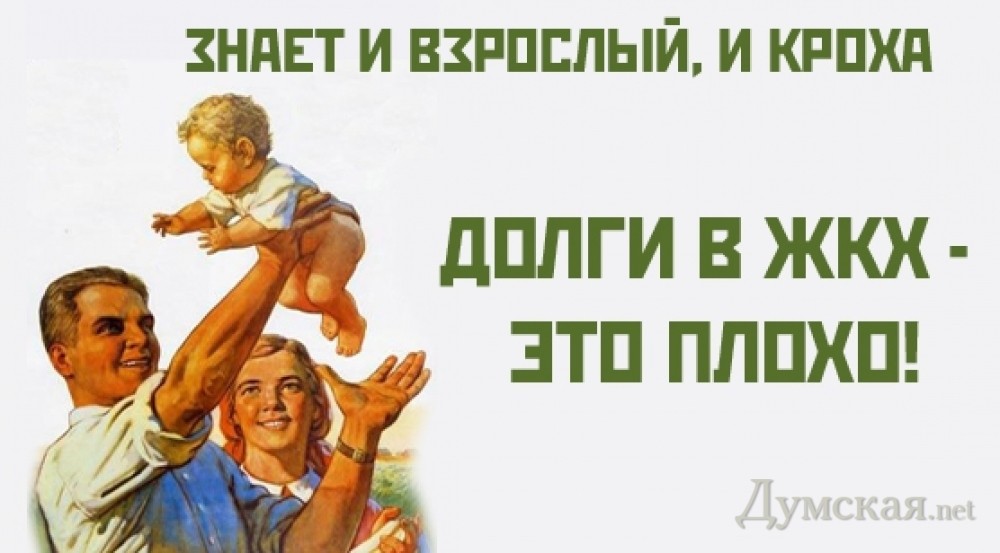 Исковые заявленияфизические лица
Судюридические лицавзыскано 3 млн. 774 тыс. рублей
КОНТРОЛЬ ВЫКУПА ЗЕМЕЛЬ
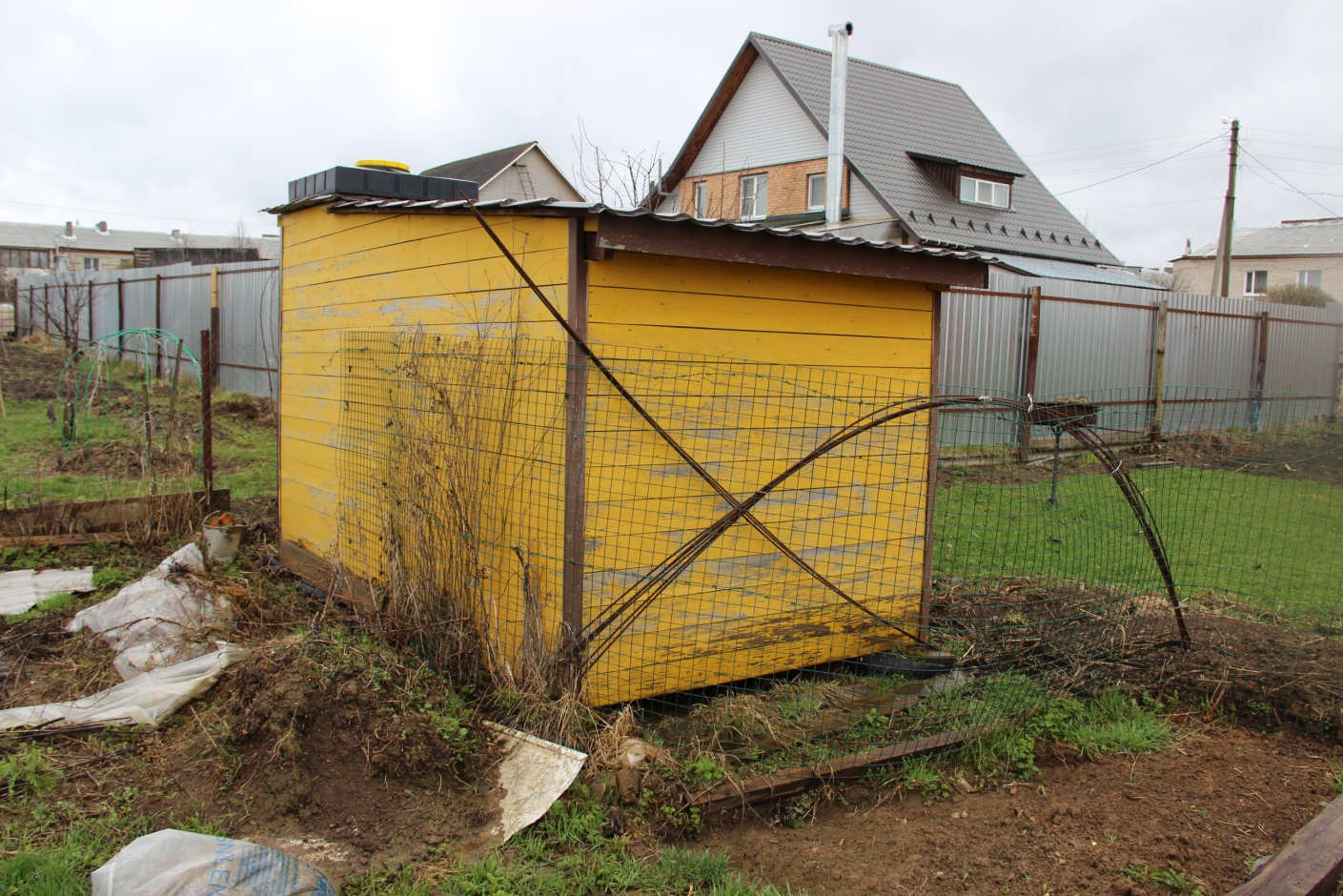 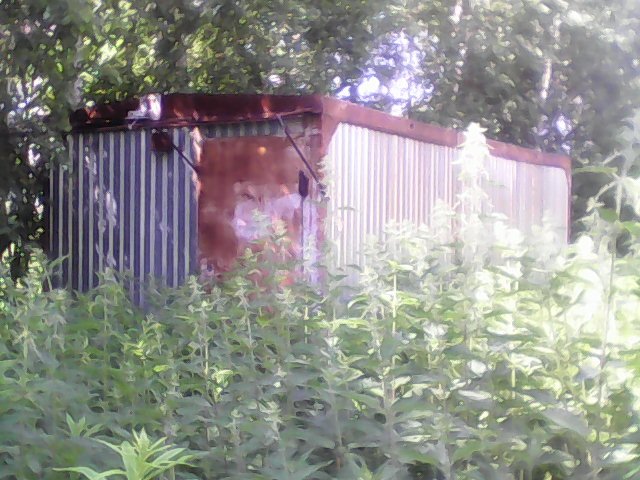 Сравнительный анализ количества мун. контрактов, заключенных в 2013-2017 годах
Анализ заключенных контрактов и полученной экономии
Крупные муниципальные контракты за 2017 год
- Поставка трактора; 
- Поставка щебня известнякового;
- Поставка тротуарной плитки и бордюра; 
-  Выполнение работ по укладке тротуарной плитки;
- Поставка уличных часов;
- Поставка труб для теплотрассы;
- Контракты по благоустройству придомовых и общественных территорий;
Динамика поступления неналоговых доходов от распоряжения и управления муниципальными имуществом на 01.01.2018
Анализ платежей за земельные участки 2013-2017гг
Динамика поступлений за 2014-2017гг
Аренда земельных участков с юридическими лицами
За исключением задолженности взысканной по суду
Аренда земельных участков с физическими лицами
За исключением задолженности взысканной по суду
Аренда НЕЖИЛЫХ ПОМЕЩЕНИЙВ СОБСТВЕННОСТИ МР МЕДЫНСКИЙ РАЙОН
ДОЛЖНИК   ООО «ТЕПЛОСЕРВИС»
Аренда ЖИЛЫХ ПОМЕЩЕНИЙВ СОБСТВЕННОСТИ МР МЕДЫНСКИЙ РАЙОН
ДОЛЖНИКИ: 
СЕМЬЯ УСТИНОВЫХ, ФИЛАТОВЫХ, ВАГАНОВЫХ
Основные направления работы отдела в 2018 году
Заключение концессионных соглашений в отношении объектов теплоснабжения;

Проверка состояния муниципального  жилого фонда;

Проверка использования муниципального имущества Мупами;

Выявление и постановка на учет бесхозяйного имущества;

Анализ и оформление выморочного имущества по г. Медынь
спасибо за внимание!